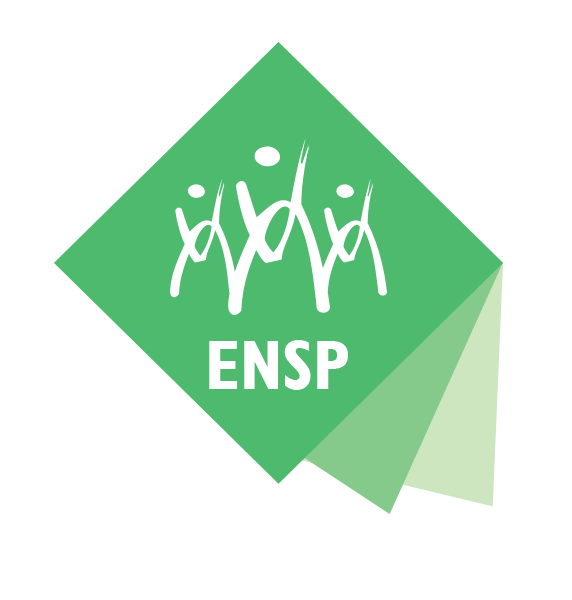 Serviço de Planejamento
27/03/2017
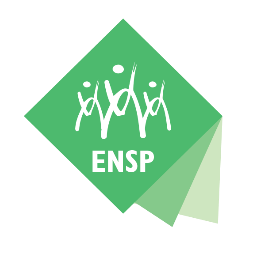 Seplan - Competências
Art 39 - $2° Ao Serviço de Planejamento compete planejar, coordenar e supervisionar as ações inerentes às atividades de planejamento e desenvolvimento institucional, bem como: 

I. subsidiar a construção, acompanhar e avaliar, de forma coletiva, o Plano Quadrienal da ENSP, assegurando seu alinhamento com o Plano Quadrienal da Fiocruz; 
II. coordenar a definição dos indicadores de desempenho institucional da ENSP e acompanhar e analisar seus resultados; 
III. oferecer subsídios e ferramentas para a formulação estratégica, o alinhamento organizacional e a avaliação do desempenho institucional; 
IV. disseminar o pensamento estratégico e a lógica do planejamento voltado para o desenvolvimento institucional;
AVANÇAR
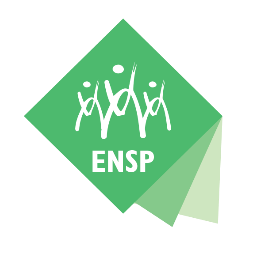 Seplan - Prestação de Contas 2013-2016
Maior interação com os outros serviços da VDDIG (Gescon, SEOF, SGTI, SGT, SGQ,
 Protocolo, etc), Vices e  profissionais de gestão (feedback);
Muitos processos necessitam de melhoria;
Os pontos positivos são resultado do esforço da equipe do Seplan, dos colegas da 
VDDIG, e dos Profissionais de gestão dos Deptos/Centros/Vices;
AVANÇAR
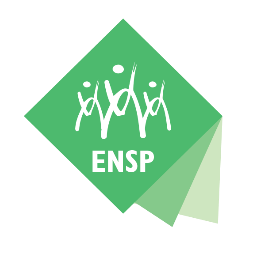 Processos do Seplan
Proposta Orçamentária

Gladson
PDI

Mônica
Plano Anual

Claylson
Monitoramento da Execução Orçamentária
Daniel
Avaliação do PDI

Rodrigo Alverga
Prestação de Contas  Metas Físicas
Pedro Paulo
Relatório de Gestão – VDDIG

Cristine
Apuração/
Revisão dos Indicadores

Carla
Cursos/Assessorias em Gerenciamento de Projetos
Edinelson
Relatório de Atividades – VDDIG

Mônica
Planejamentos Táticos

Todos
Sugestões de Melhoria

Todos
IDENTIFICAÇÃO DOS PROCESSOS
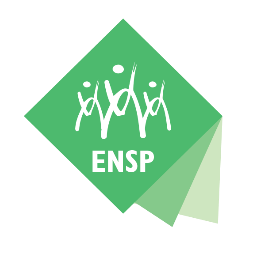 Mapeamento dos Processos
AVANÇAR
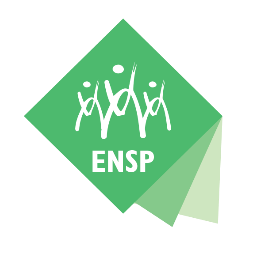 Mapeamento - Plano Anual
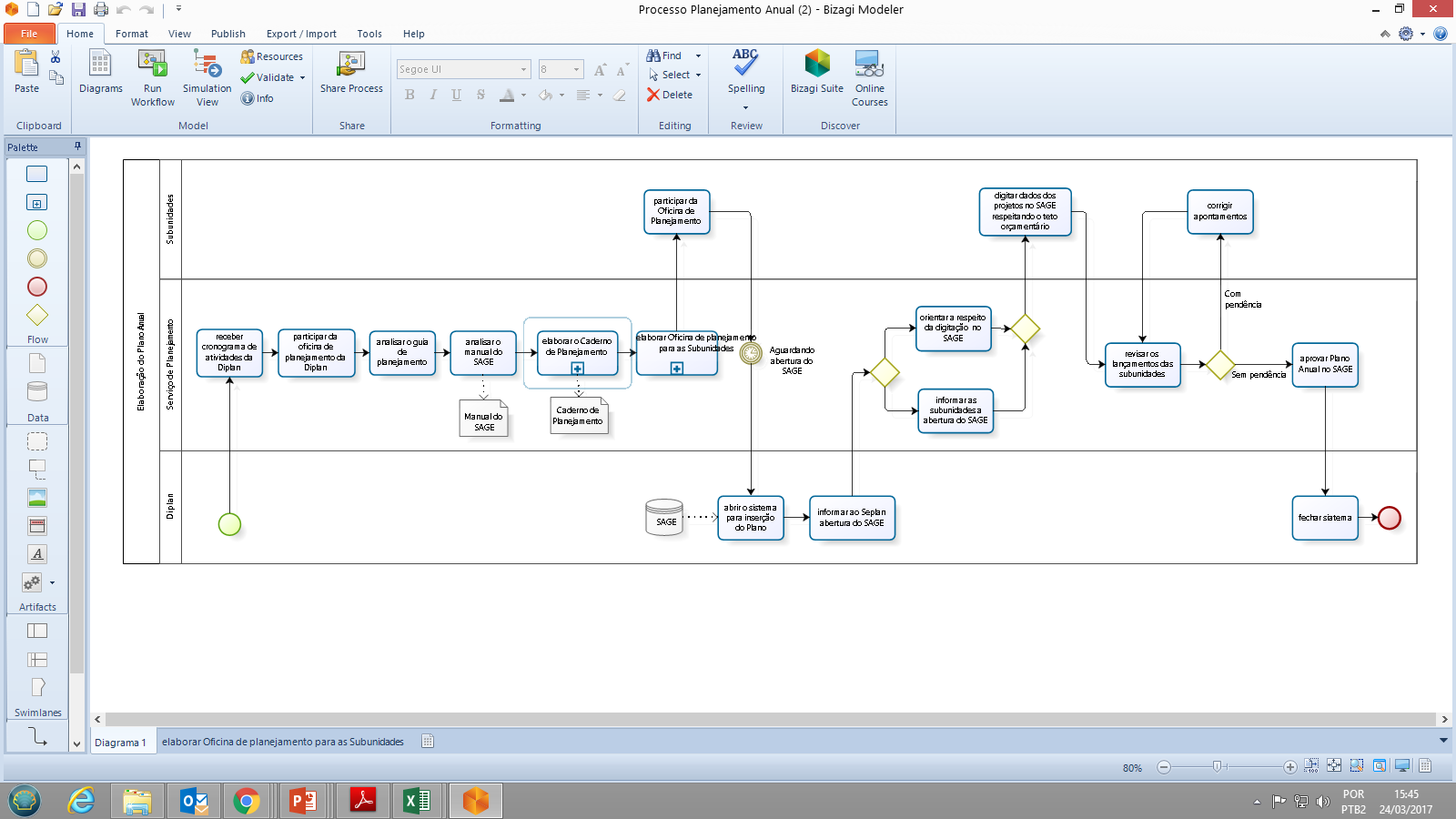 AVANÇAR
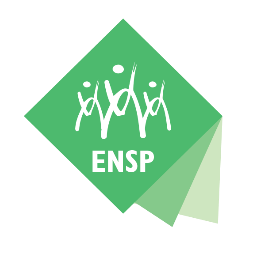 Plano Anual – Check list
AVANÇAR
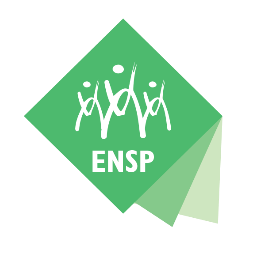 Plano Anual – Check list (parte 2)
AVANÇAR
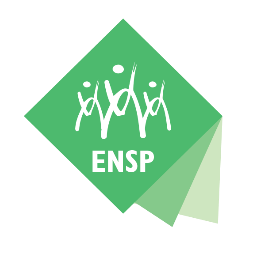 Plano Anual
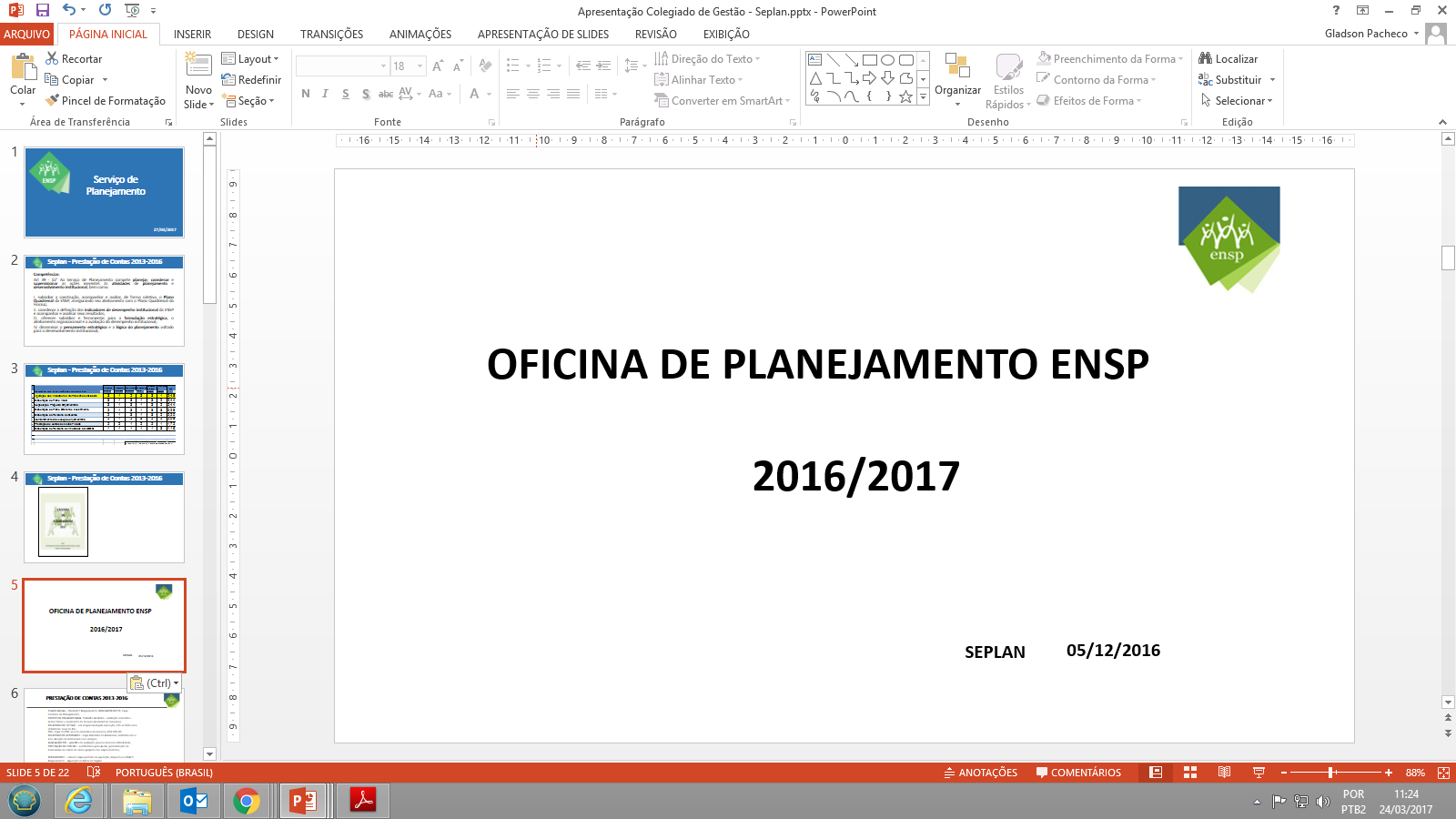 AVANÇAR
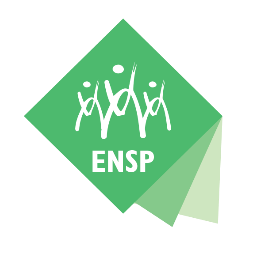 Plano Anual
AVANÇAR
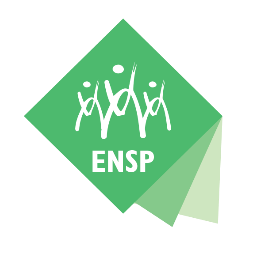 Plano Anual (parte 2)
AVANÇAR
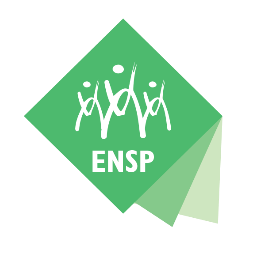 Proposta Orçamentária
AVANÇAR
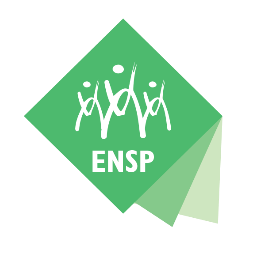 Proposta Orçamentária – Avaliação Material de Consumo
AVANÇAR
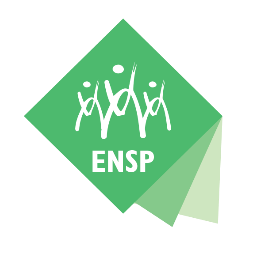 Plano Diretor de Investimento - PDI
METODOLOGIA DO PDI
AVANÇAR
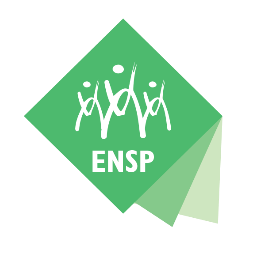 Plano Diretor de Investimento – PDI – parte 2
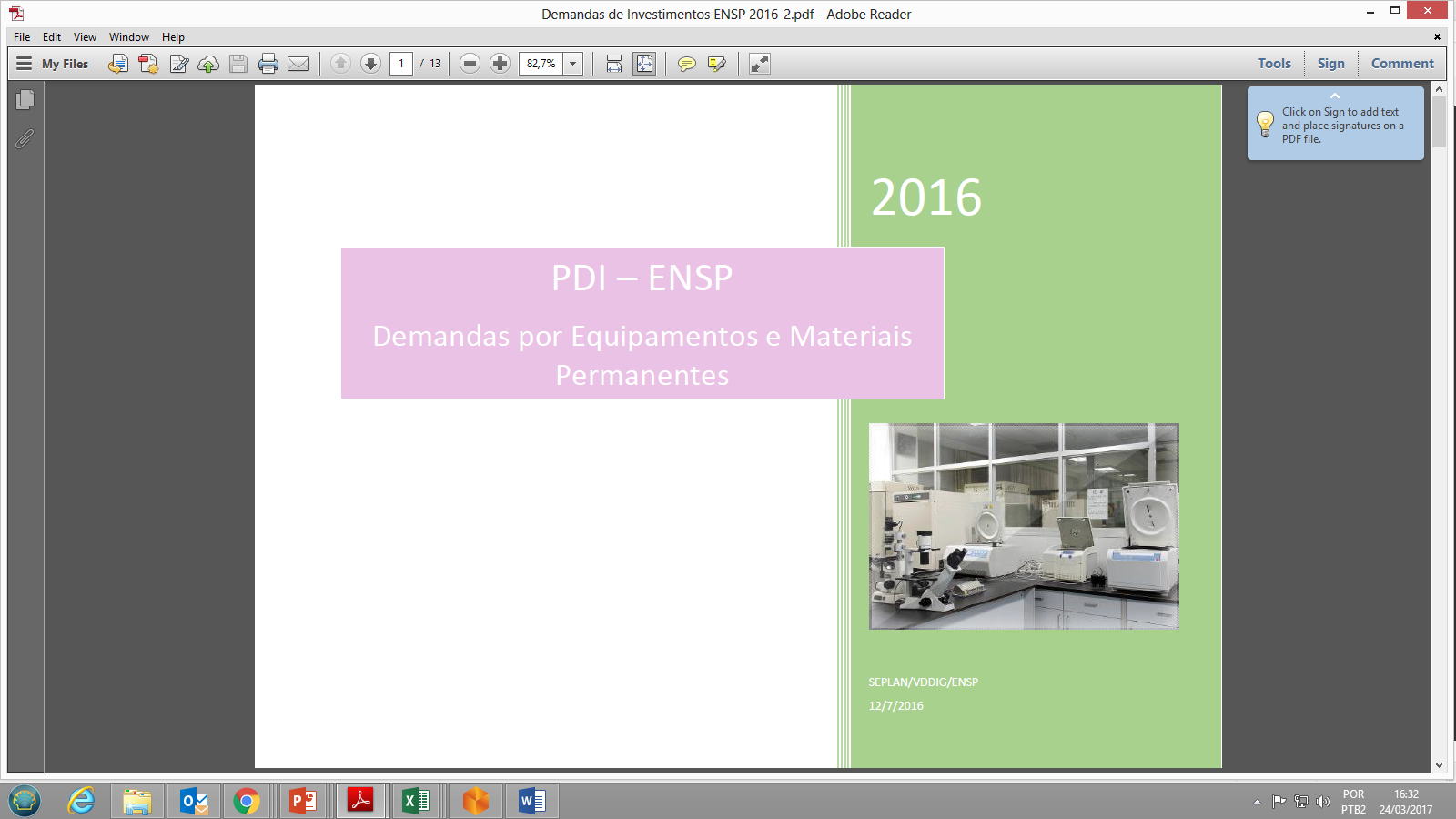 AVANÇAR
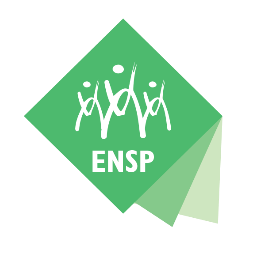 Plano Diretor de Investimento – PDI – parte 3
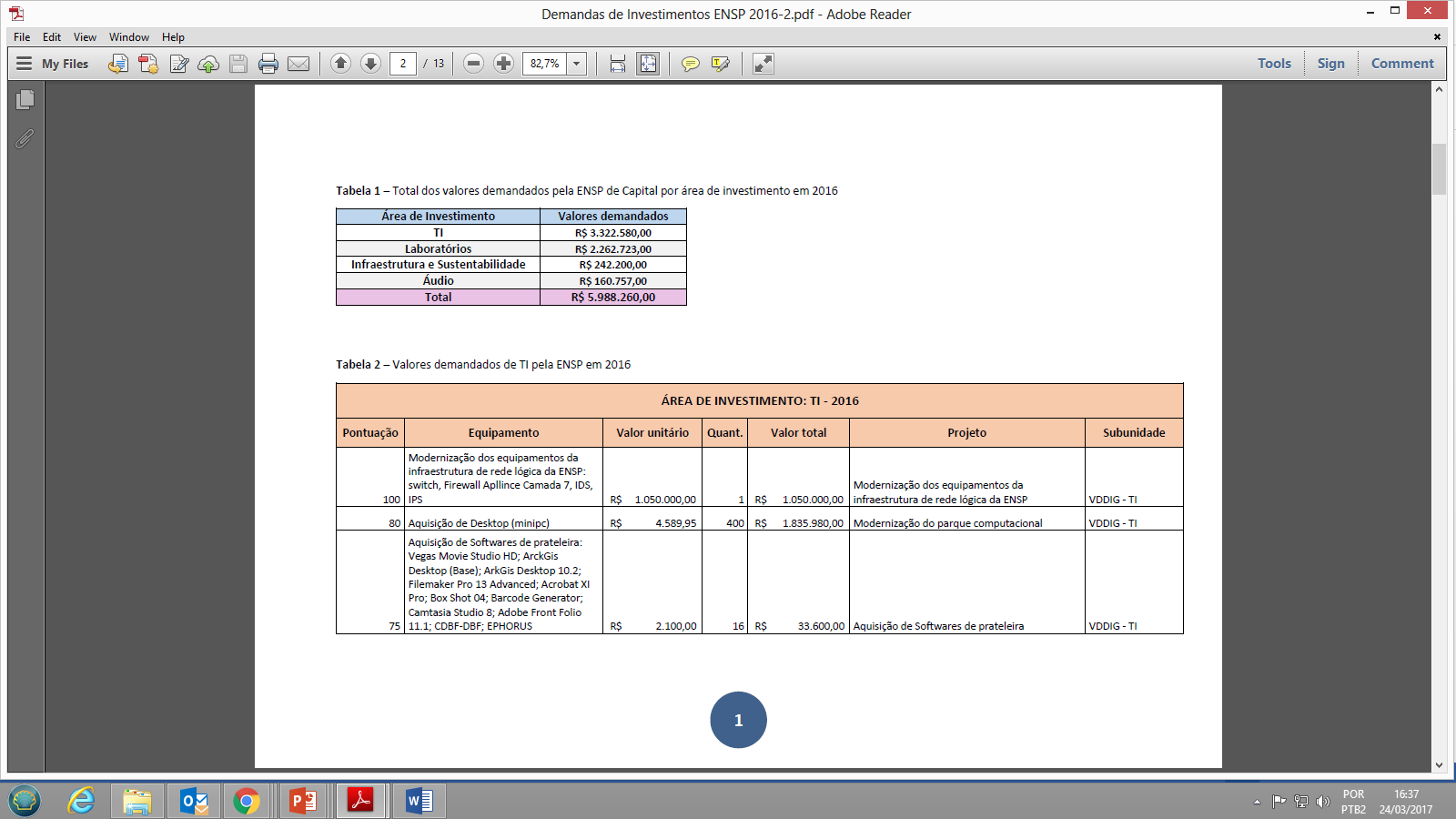 AVANÇAR
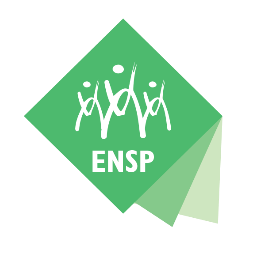 Plano Diretor de Investimento – PDI – parte 4
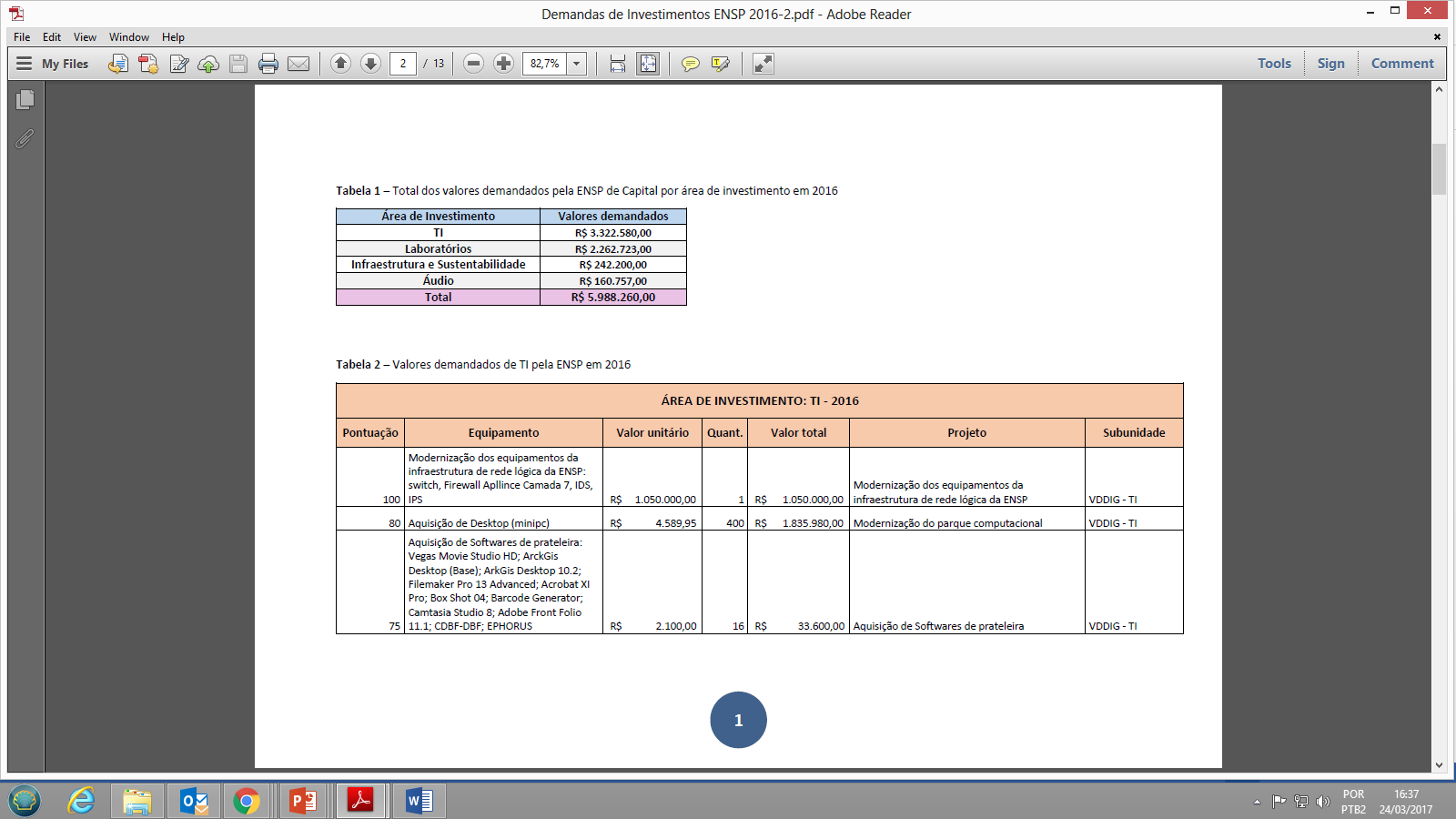 AVANÇAR
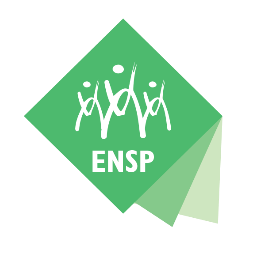 Monitoramento da Exec. Orçam.(Custeio)- Mapeamento
AVANÇAR
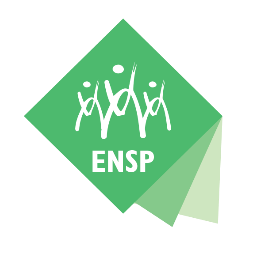 Relatório de Gestão – Guia de Informações
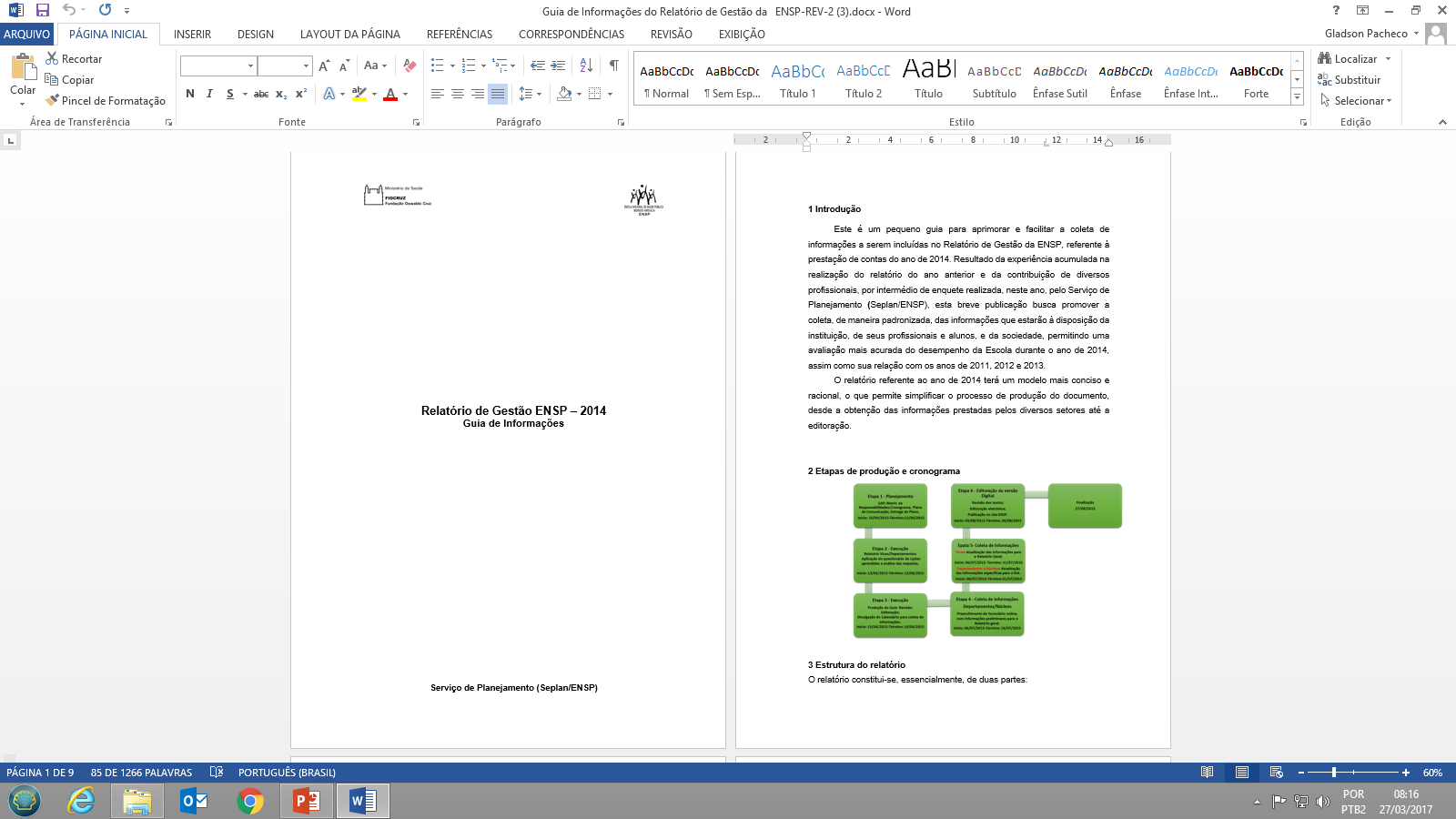 4 Padronização da apresentação de texto	
Para facilitar o trabalho de editoração, todos os textos deverão seguir o seguinte padrão:
Editor de texto: Word 
Família de letra: Arial
Corpo: 12
Espaço: 1,5
Gráficos/planilhas: Excel
 
 
5 Informações das vices-direções a serem atualizadas para inserção no relatório de 2014
Atenção: As tabelas seguidas de asterisco ( * ) deverão ter breve comentário de, no máximo, 400 caracteres com espaço, em cinco linhas.
AVANÇAR
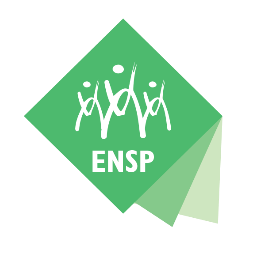 Seplan – Relatório de Atividades VDDIG
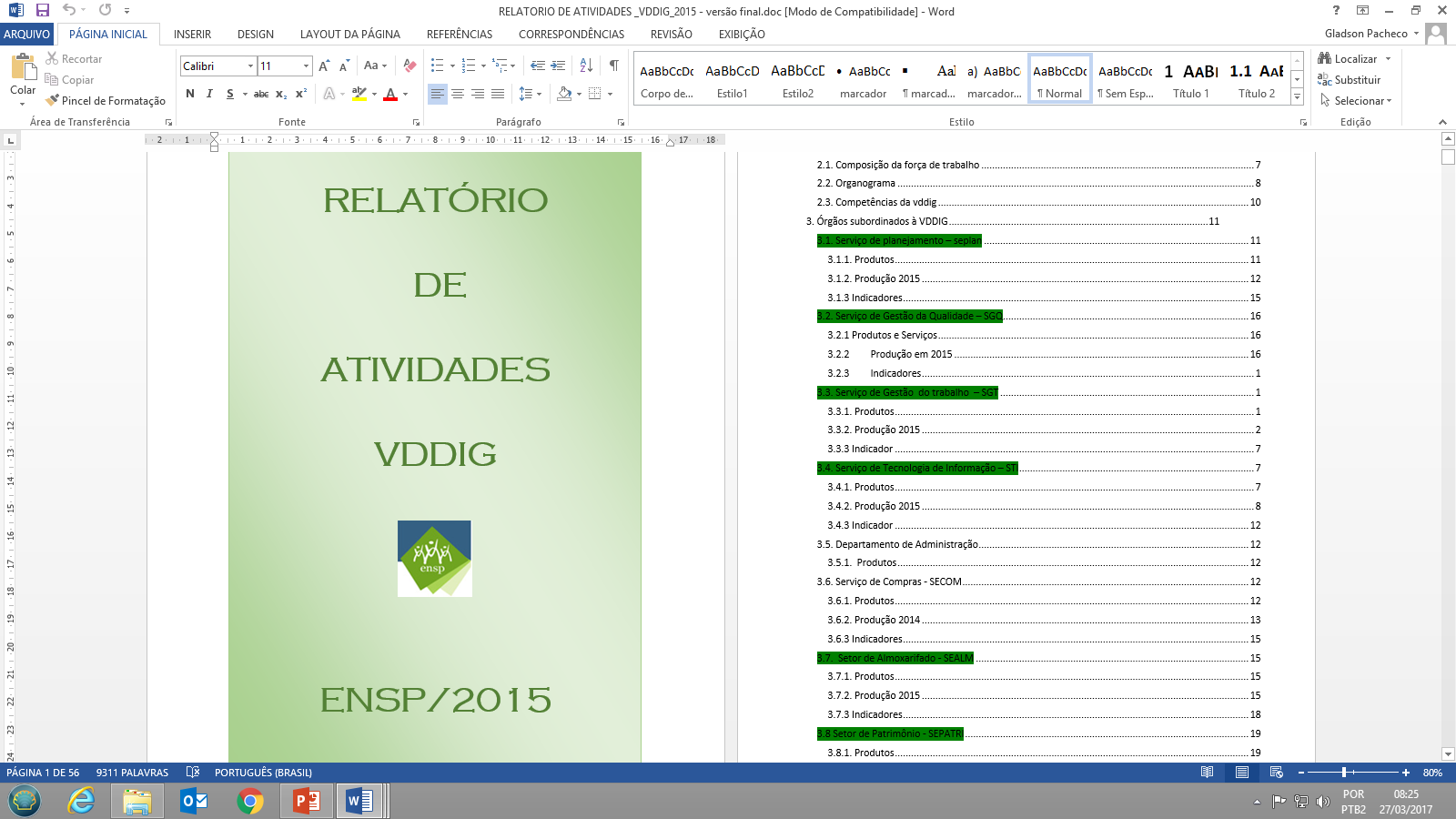 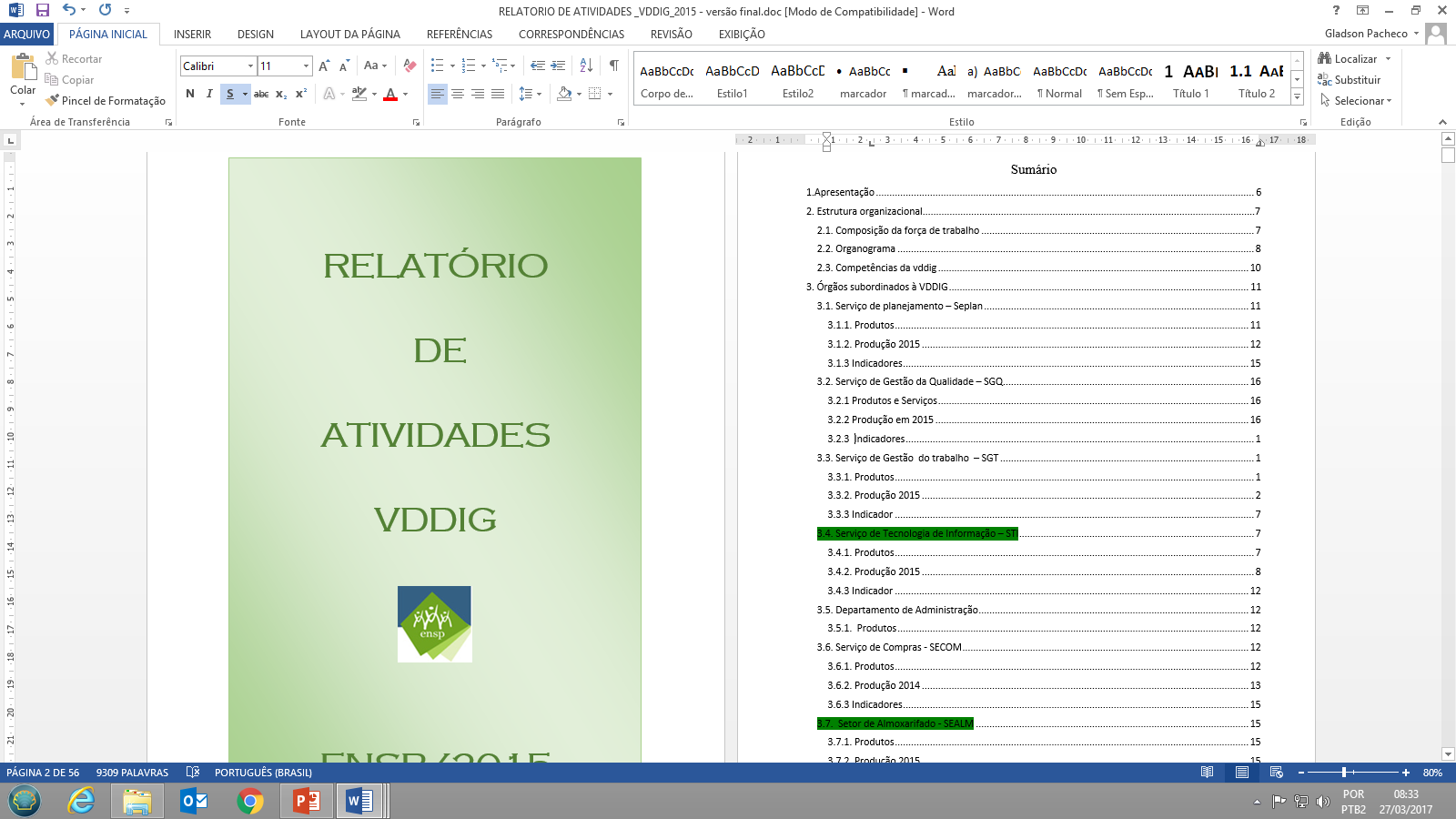 AVANÇAR
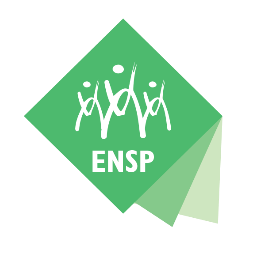 Avaliação do PDI - Seplan
AVANÇAR
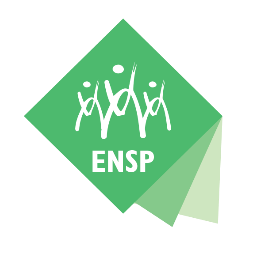 Avaliação do PDI – parte 2
AVANÇAR
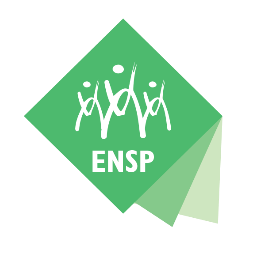 Avaliação do PDI – parte 3
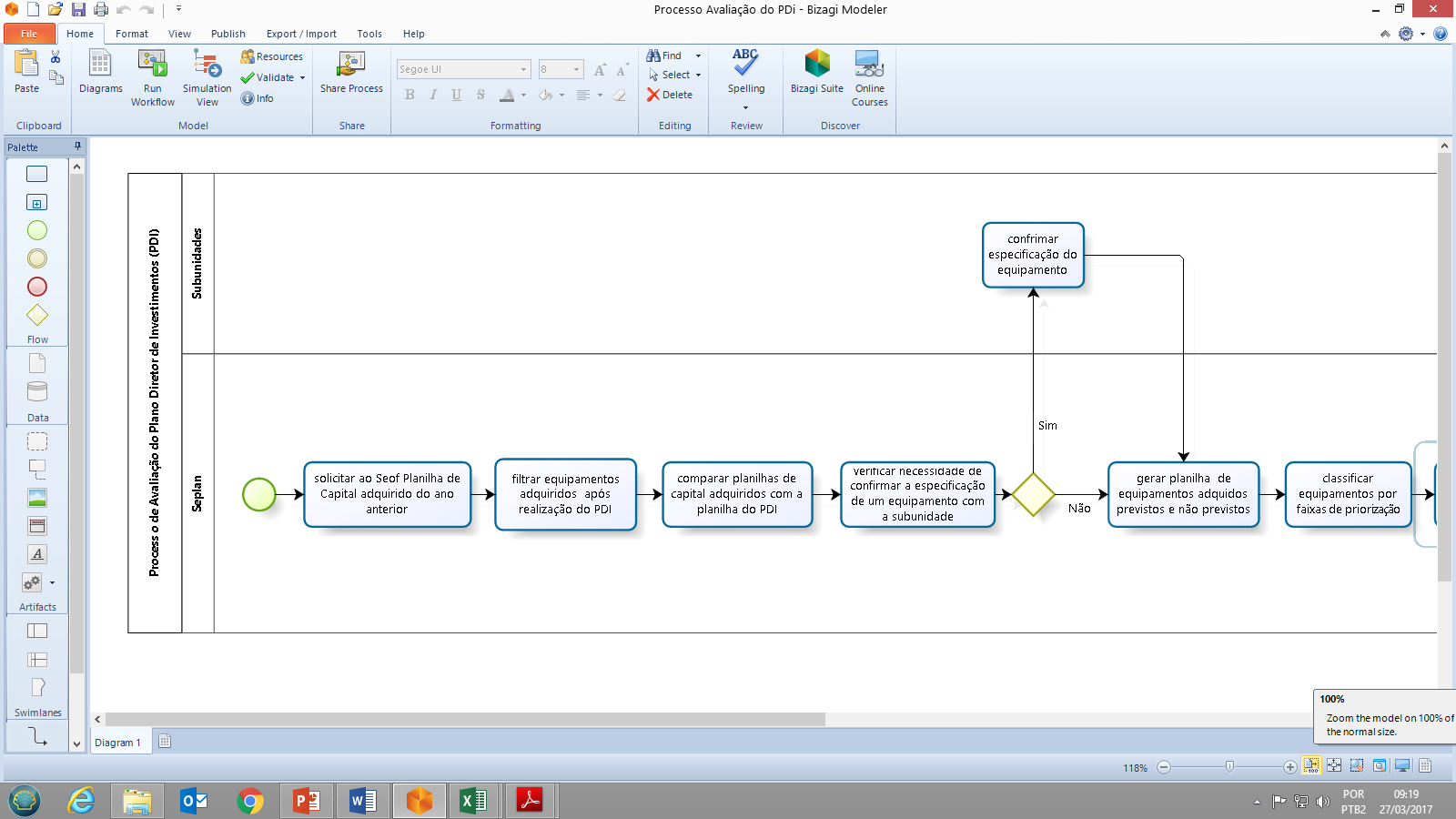 AVANÇAR
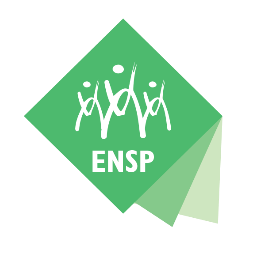 Prestação de Contas Metas Físicas - Seplan
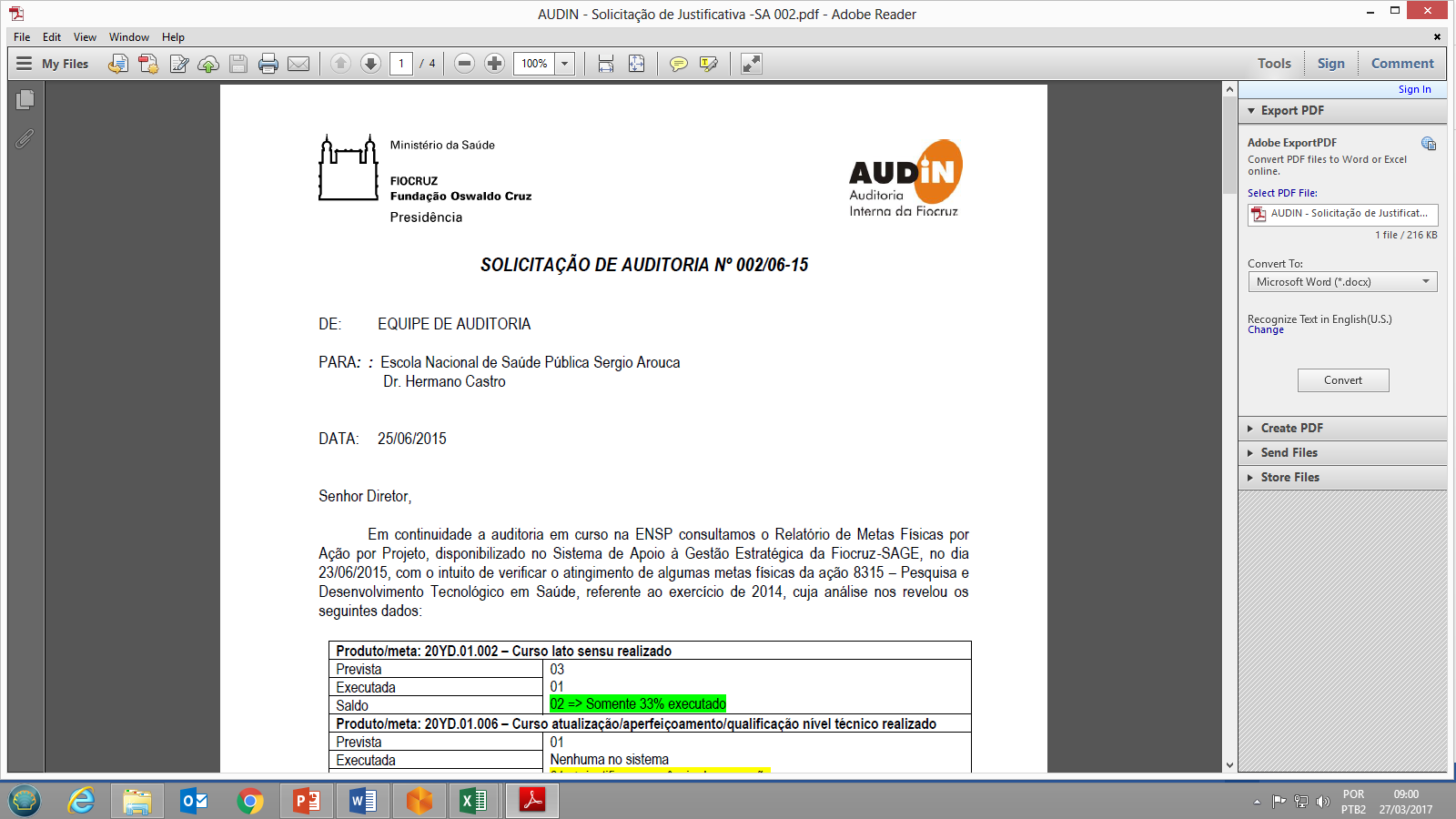 AVANÇAR
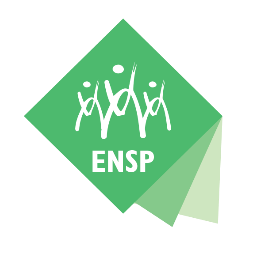 Prestação de Contas Metas Físicas – parte 2
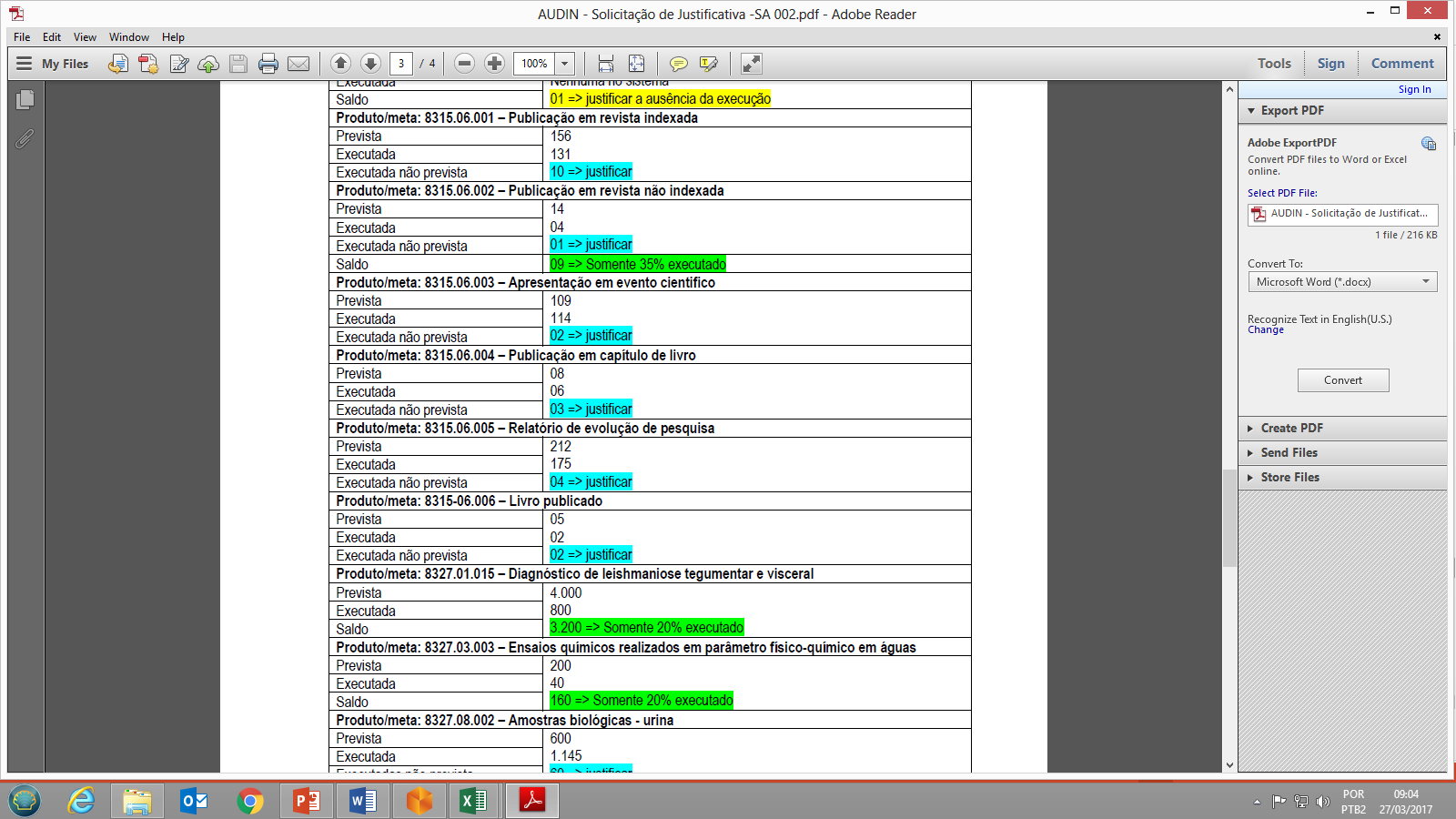 AVANÇAR
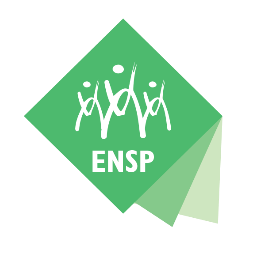 Prestação de Contas Metas Físicas – parte 3
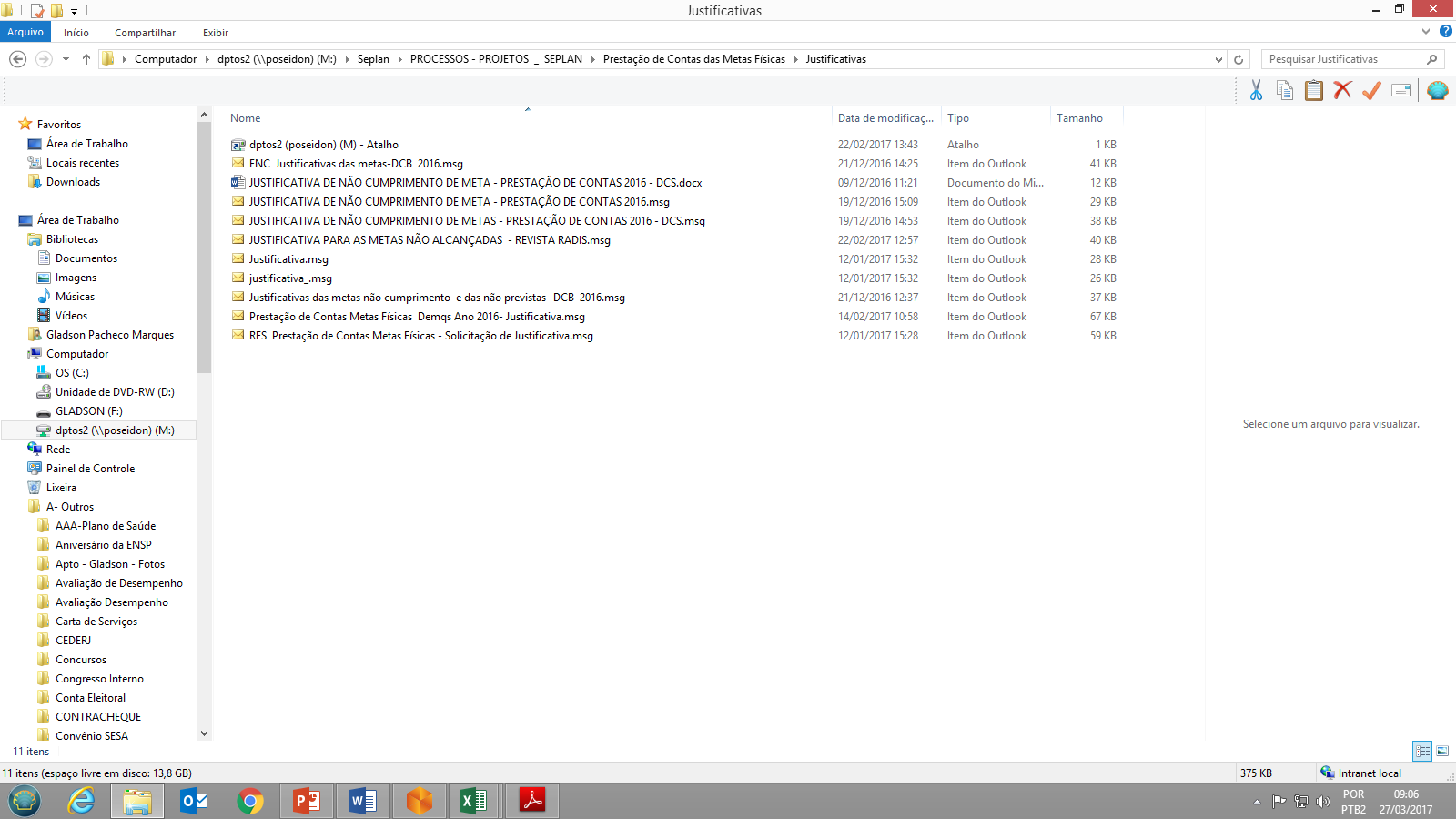 AVANÇAR
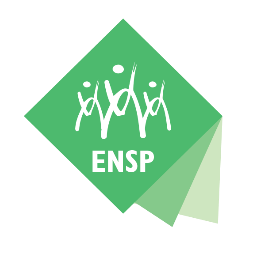 Apuração de Indicadores - Seplan
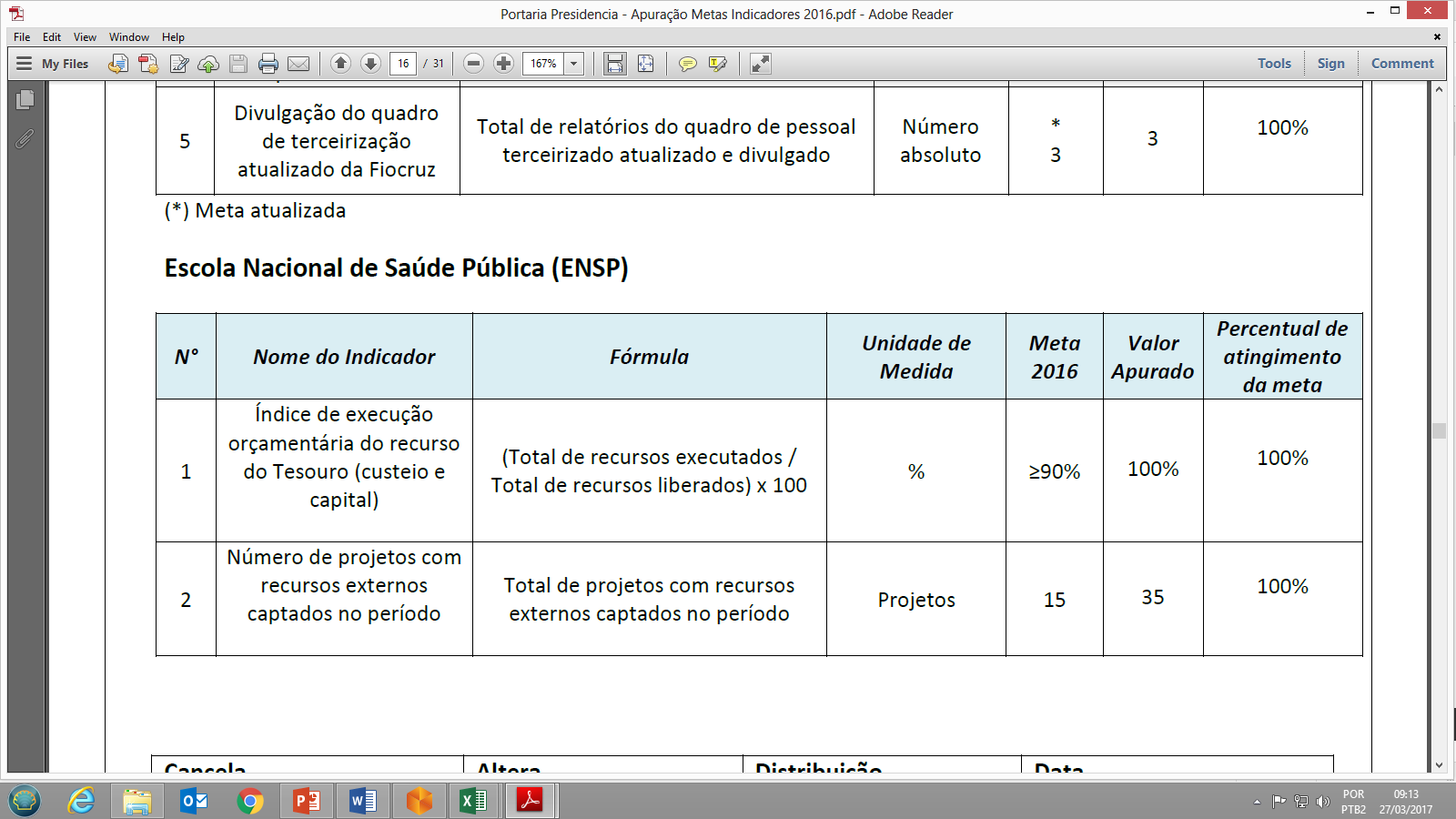 AVANÇAR
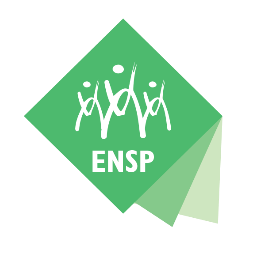 Indicadores - Mapeamento
AVANÇAR
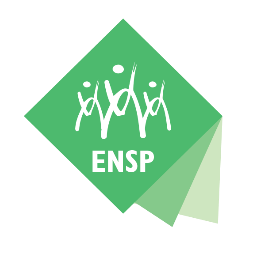 Sugestões de Melhoria
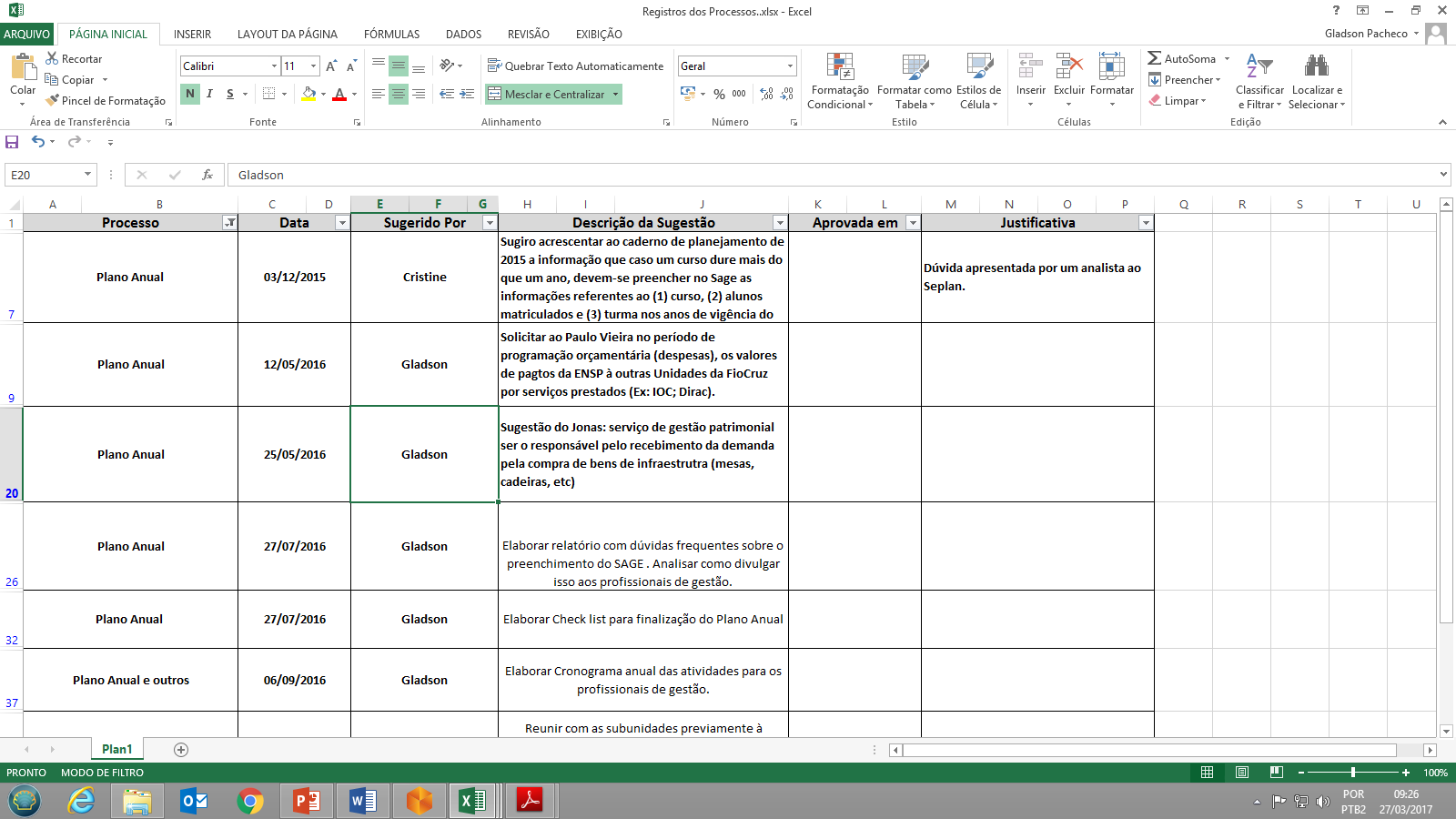 AVANÇAR
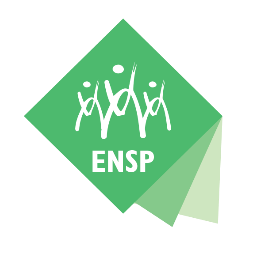 Planejamento Tático – Seplan/SGQ
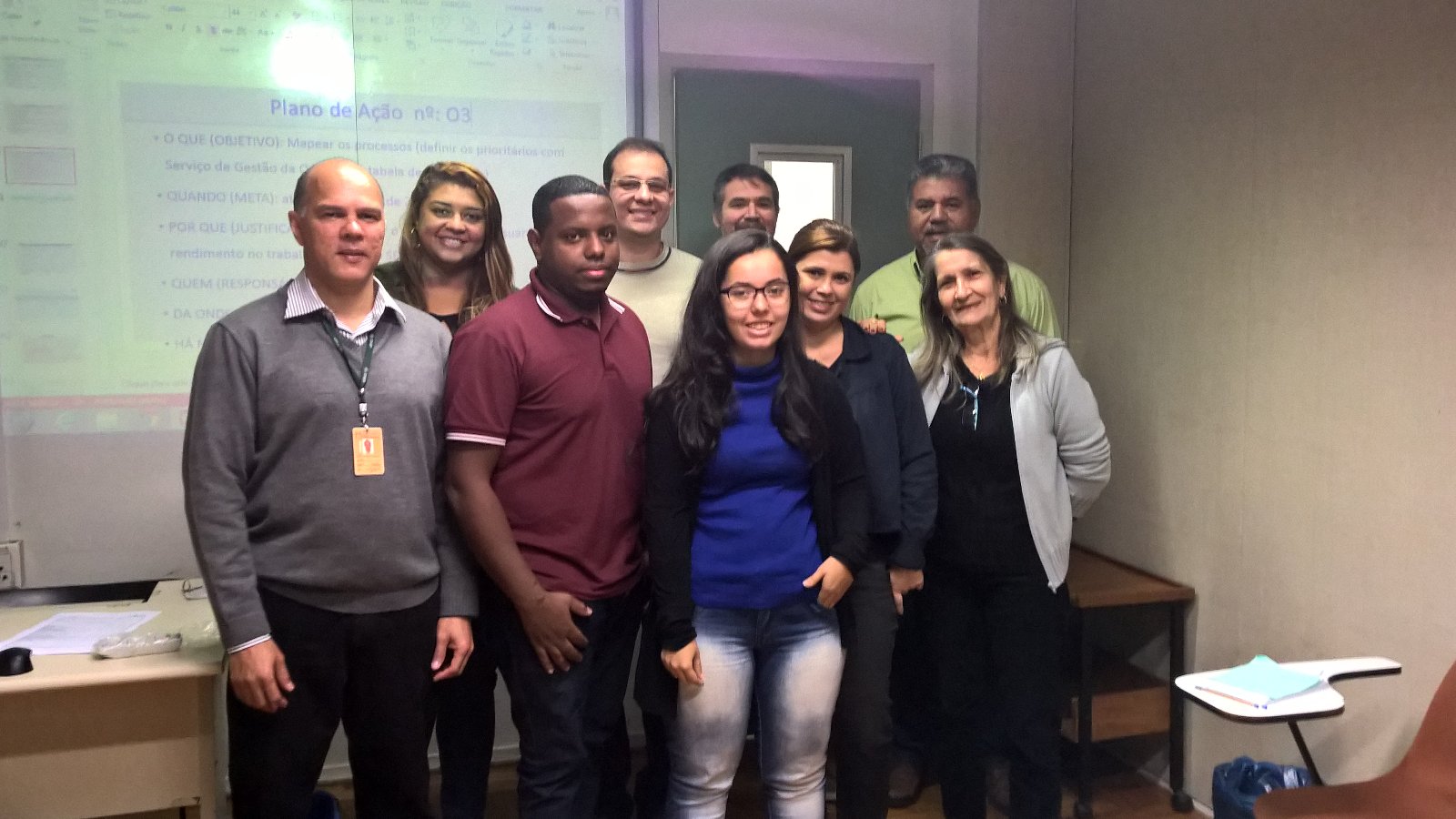 AVANÇAR
Seplan, SGQ, SGTI, Secom, Segem, Sepatri, Seof, Gescon, SGT e CAAP.
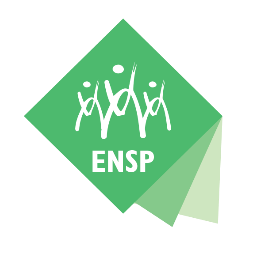 SEPLAN
FIM
OBRIGADO!!!
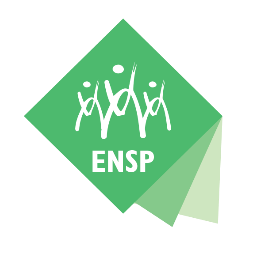 Avaliação PDI
AVANÇAR